Quantum-Safe Security Working Group
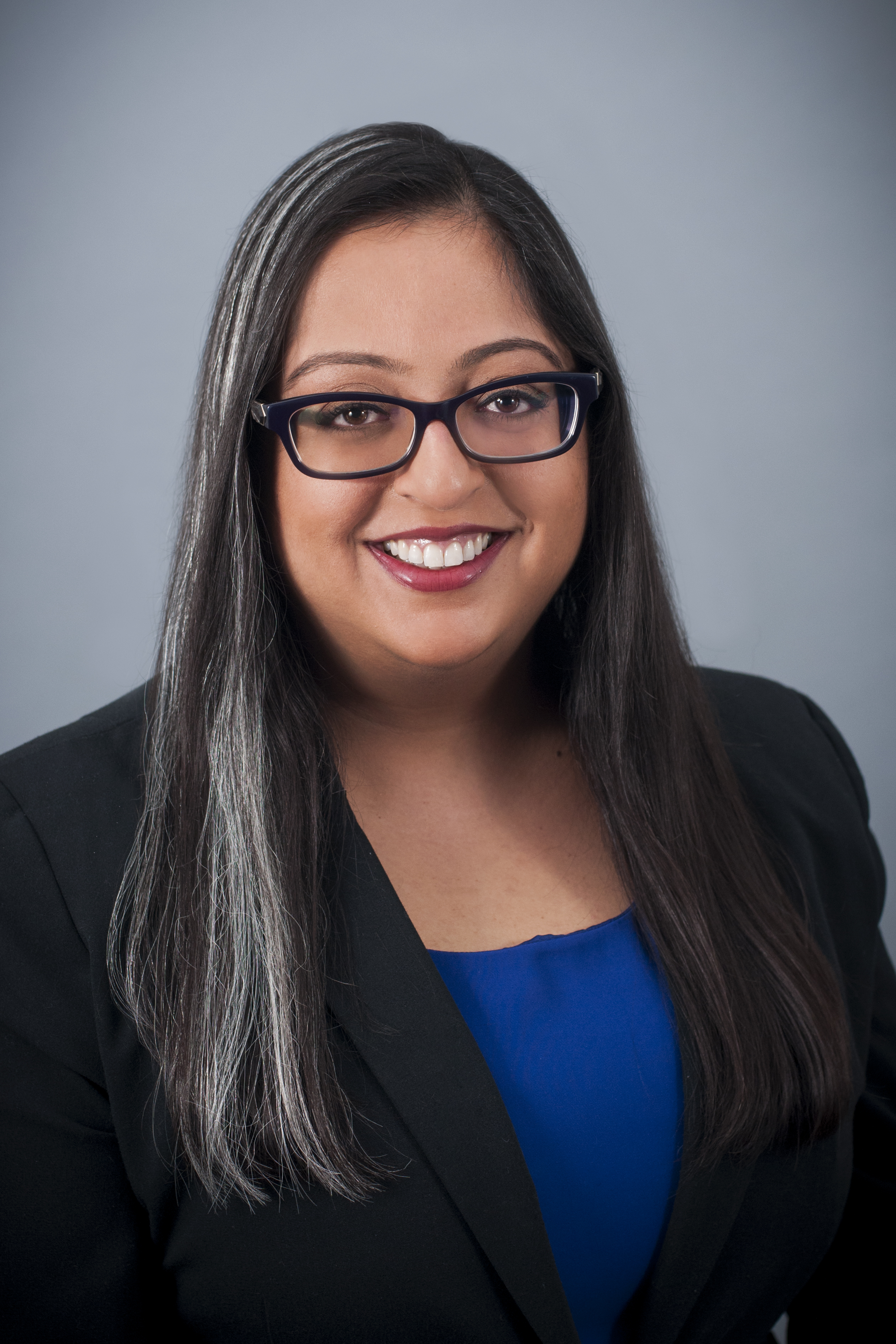 Call:  February 28th 2023
Visit our webpage: 
https://cloudsecurityalliance.org/research/working-groups/quantum-safe-security/ 

And on LinkedIn:
https://www.linkedin.com/company/quantum-safe-security-working-group/
Mehak Kalsi; QSS co-Chair
Bruno Huttner; QSS co-Chair
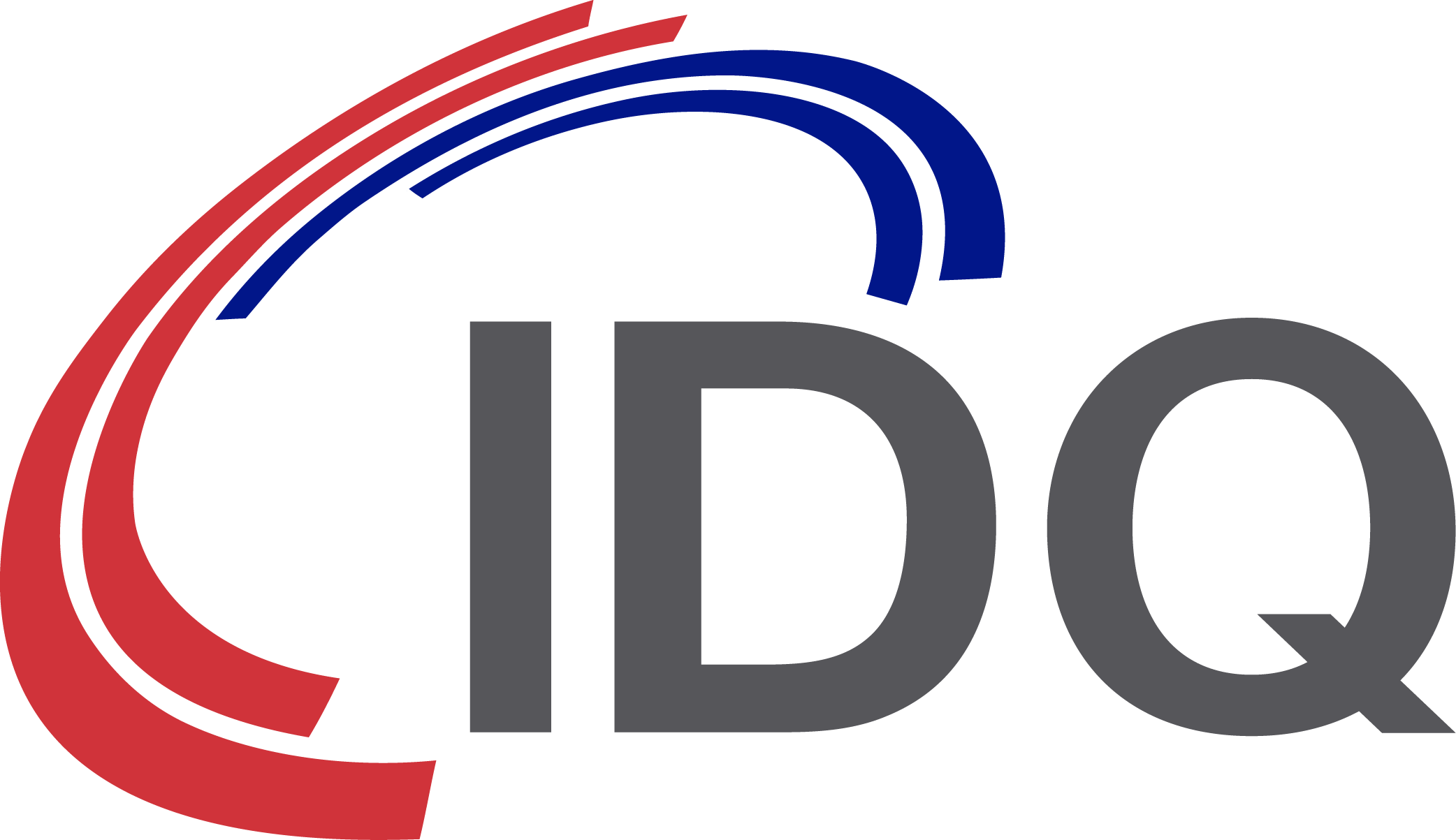 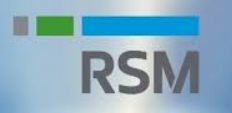 mkalsi005@gmail.com
Bruno.Huttner@idquantique.com
https://www.linkedin.com/in/mehakkalsicisspcisa/
https://www.linkedin.com/in/bruno-huttner
Agenda:
CSA News: Hillary
Update on current activities
Update on current documents
News from Quantum-Safe space
Events
AOB
Updates on current activities
Monthly Newsletter (Mehak & Dhananjoy) 
Monthly / Bi-Monthly Articles – any news we can write about?
Proposal:  Webinars
Topics: General Quantum Computing, More Complex Topics
Time frame: Series, Quarterly, Semi-Annually
Updates on current documents
Quantum & Forensic (Roger)
Update of our white paper on Blockchain (Shamik)
Security controls / Quantum Risk Matrix (Ashish)
QKD & PQC (Bruno)
Proposal (from last call):
 Write short documents covering a timely topic
Aim to be fast (maybe 2 months between proposal and publication)
Need to start with one current topic…
Update on current documents: Quantum Forensics
White paper on Quantum Forensics: 
How Quantum Changes Computer Forensics
Traditional computer forensics is all about making exact copies of memory and hard drives, but what do you do when the physics involved absolutes prevents you from getting an exact copy? How does quantum physics change computer forensics and how can future computer forensics be performed on quantum computers and devices? Read this whitepaper to learn about the impact quantum physics has on computer forensics and what no longer works, what needs to change, and what has to be invented? 
	
First draft available:  https://docs.google.com/document/d/1p9hZDoIy61bGLkLjXYajW8upM_29TErH/edit 
Any volunteer reviewer?
Update on current documents: white paper on Blockchain
The proposal is to update our paper to : 
 “Challenges for Transitioning of Blockchains to Quantum-Safe Cryptography”
The topics that could be covered include :
More detailed statements about the impact of Shor’s on ECDSA and Grover’s to the Proof-of-Work
Discuss the pros and cons of distinct transition approaches 
Ignore the threat and do nothing 
Propose ad-hoc techniques for preventing the risk such as the P2PKH for Bitcoin, stealth address, etc. 
Updating the non-quantum safe components 
New pq signature and its impact (public and private blockchains) 

Need an Editor and volunteers? (Jaime?)
News from Quantum-Safe
Google’s Progress Towards Quantum Error Correction
Experimentally demonstrated that errors can be reduced by increasing the number of qubits.
Work with logical qubits rather than individual qubits.
Showed reduced errors in a logical qubit that had 49 physical qubits vs.  a logical qubit with 17 physical qubits.
Google still needs to work on imporoving their technology to scale up into the thousands of logical qubits – cryogenics, control electronics, design and materials of qubits.
Link: https://blog.google/inside-google/message-ceo/our-progress-toward-quantum-error-correction/
Events
Real World Crypto  (RWC) in Japan;  March 27-29  https://rwc.iacr.org/2023/
RSAC , San Francisco,  April 24-27  https://www.rsaconference.com/usa 
Bruno will talk at the CSA Summit
CSA QSS WG plans to meet. 
InfoSec World, Orlando, September 25-27 https://www.infosecworldusa.com/
PQC seminars (TBD)
The PQC Team at NIST will host a series of online talks about post-quantum cryptography. More precisely, these "NIST PQC Seminars", each of about 1h (questions included), will start as soon as we receive proposals from potential speakers, and they will happen every 2 to 3 weeks approximately.
AOB
Thank you!
Mehak Kalsi
Bruno Huttner
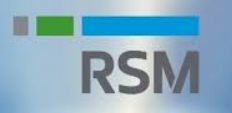 The goal of the Quantum-Safe Security (QSS) working group is to support the quantum‐safe cryptography community in development and deployment of a framework to protect data whether in movement or at rest.
Visit our webpage: 
https://cloudsecurityalliance.org/research/working-groups/quantum-safe-security/
The document will be available on Circle after the call
Bruno.Huttner@idquantique.com
mkalsi005@gmail.com
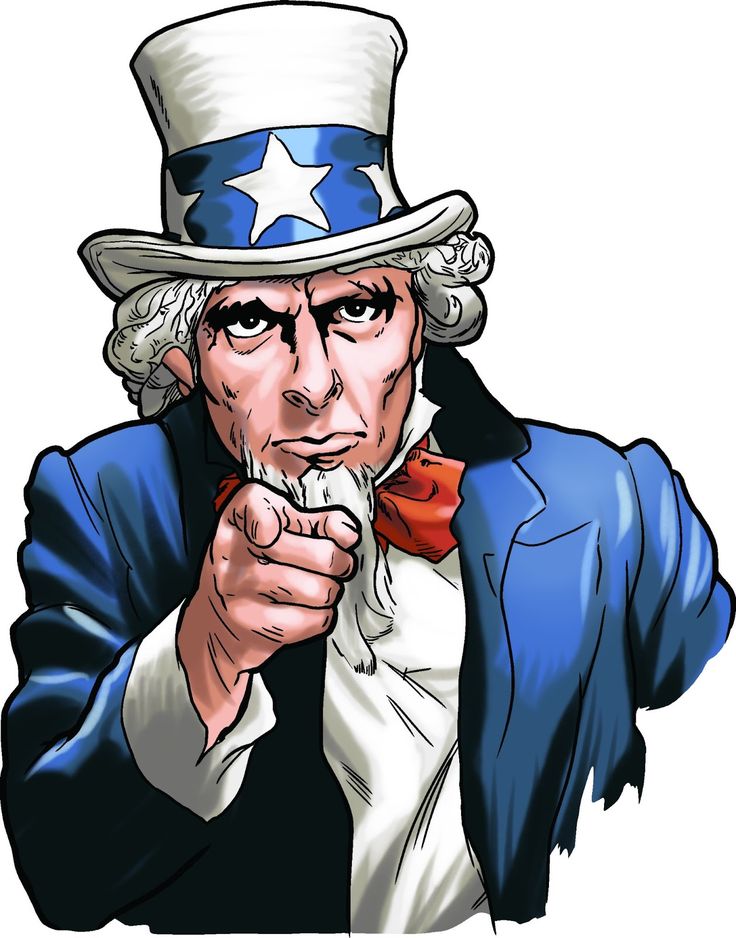 Contact us:
Bruno Huttner and Mehak Kalsi, co-chairs
Hillary Baron,  CSA Program Manager
https://www.linkedin.com/in/mehakkalsicisspcisa/
https://www.linkedin.com/in/bruno-huttner